Statewide Program of Study: Entrepreneurship — Page 1
Revised–June 2024
Business, Marketing, and Finance Career Cluster
The Business, Marketing, and Finance career cluster focuses on careers in planning, organizing, directing, and evaluating business functions essential to efficient and productive business operations. This career cluster includes occupations ranging from business owner and entrepreneur, to accountant, retail manager, and market analyst.
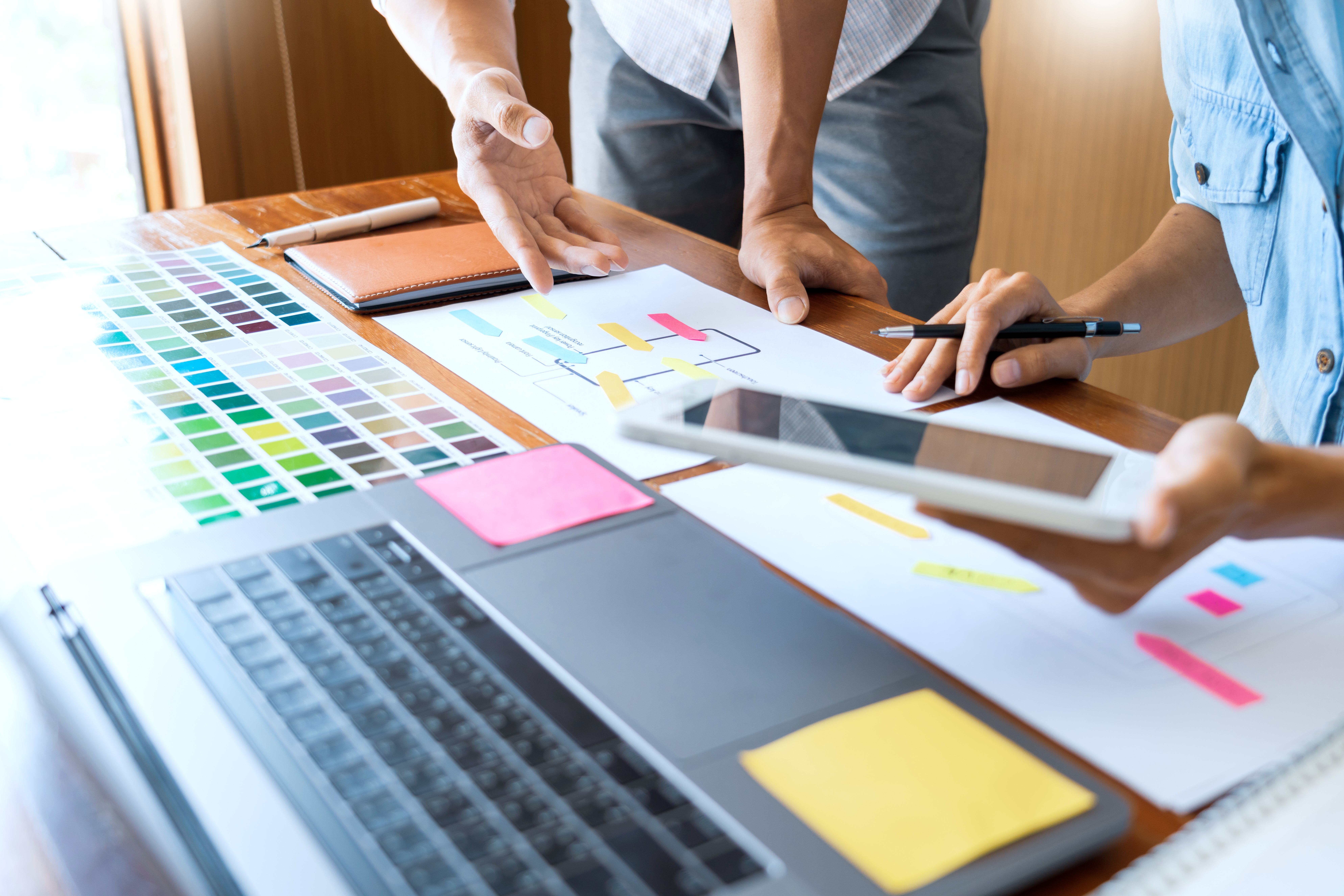 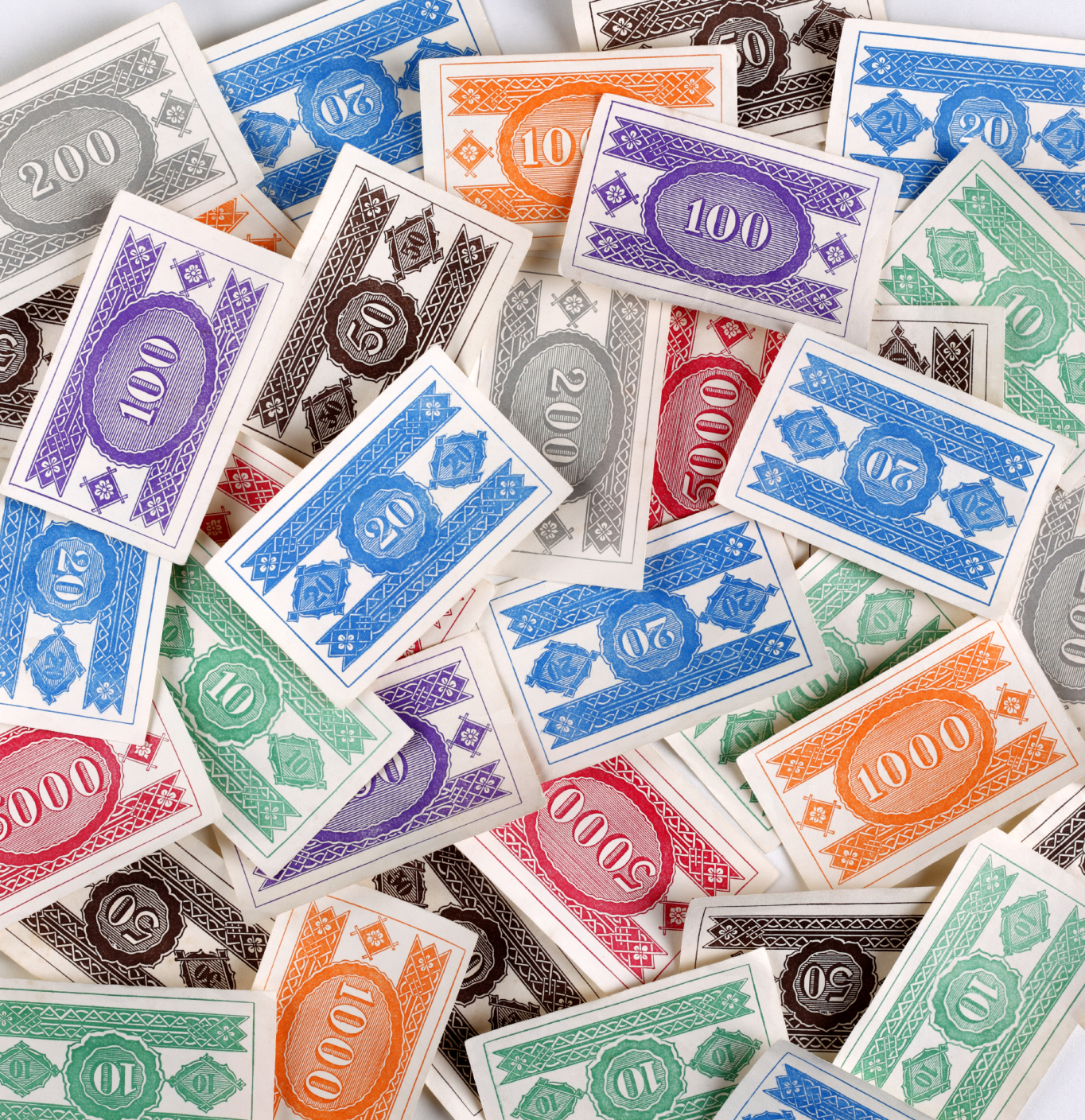 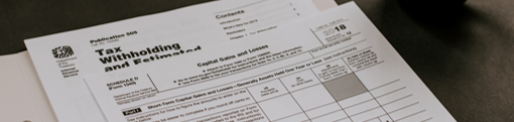 Statewide Program of Study: Entrepreneurship 
The Entrepreneurship program of study focuses on occupational and educational opportunities associated with planning, launching, directing, and coordinating public or private sector ventures. This program of study includes formulating policies, launching businesses or organizations, managing daily operations, analyzing management structures, and planning for the use of materials and human resources.
Secondary Courses for High School Credit
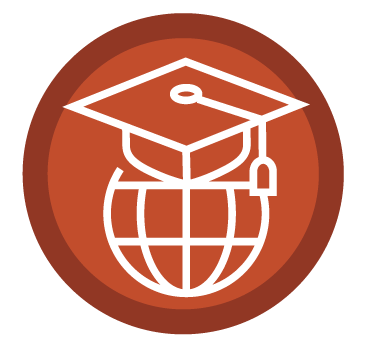 Example Postsecondary Opportunities
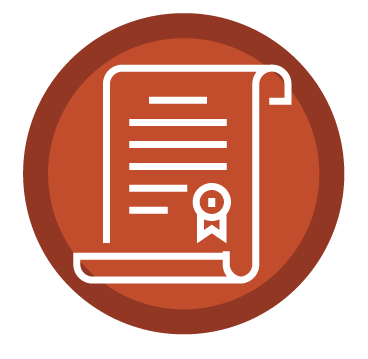 Associate Degrees
Operations Management and Supervision
Organizational Leadership

Bachelor’s Degrees
Business Administration and Management
Public Administration

Master’s, Doctoral, and Professional Degrees
Business Administration
Public Administration

Additional Stackable IBCs/License
Salesforce
Service Contract Providers
Aligned Advanced Academic Courses
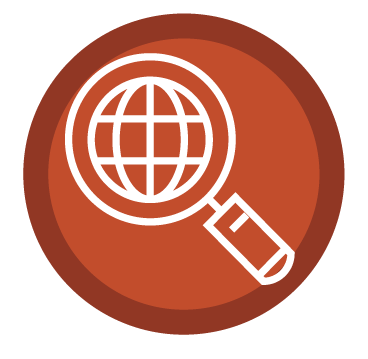 Example Aligned Occupations
General and Operations Managers
Students should be advised to consider these course opportunities to enrich their preparation. AP or IB courses not listed under the Secondary Courses for High School Credit section of this framework document do not count towards concentrator/completer status for this program of study.
Median Wage: $83,220
Annual Openings: 25,450
10-Year Growth: 23%
Work-Based Learning and Expanded Learning Opportunities
Management Analysts
Median Wage: $93,983
Annual Openings: 6,030
10-Year Growth: 25%
Entrepreneurship
Chief Executives
Aligned Industry-Based Certifications
Median Wage: $163,567
Annual Openings: 648
10-Year Growth: 3%
Entrepreneurship and Small Business
Stukent Social Media Marketing Certification
Data Source: TexasWages, Texas Workforce Commission. Retrieved 3/8/2024.
For more information visit: https://tea.texas.gov/academics/college-career-and-military-prep/career-and-technical-education/programs-of-study-additional-resources
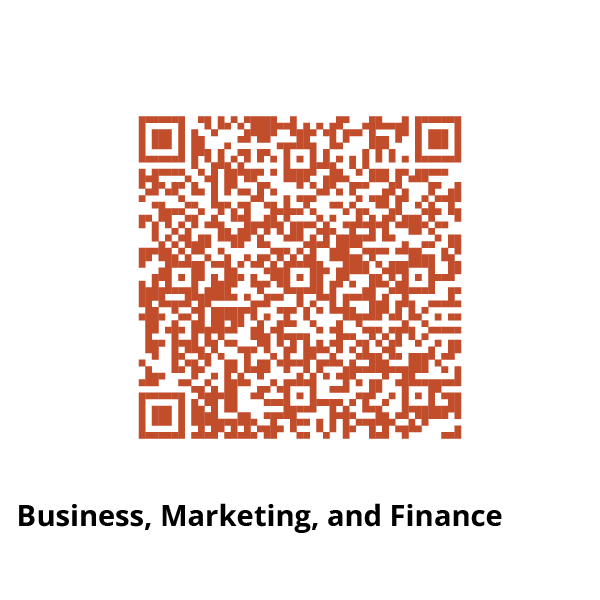 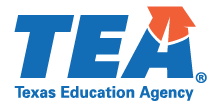 Successful completion of the Entrepreneurship program of study will fulfill requirements of the Business and Industry endorsement.
Statewide Program of Study: Entrepreneurship — Page 2
Business, Marketing, and Finance Career Cluster
Statewide Program of Study: Entrepreneurship
Course Information
Level 1
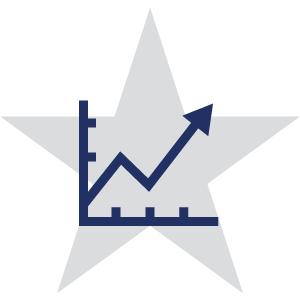 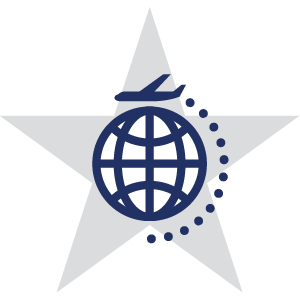 Level 2
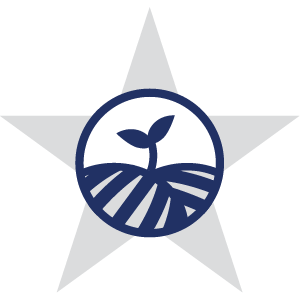 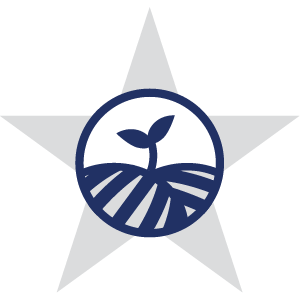 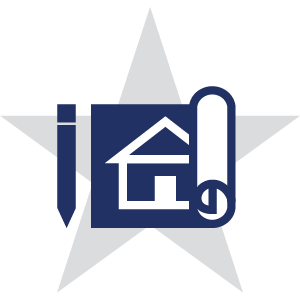 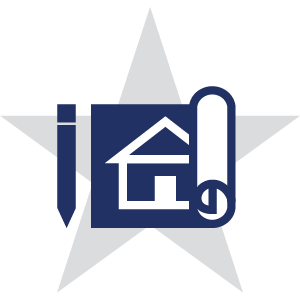 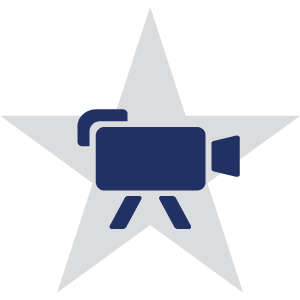 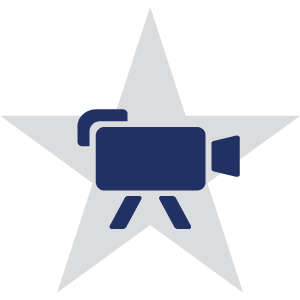 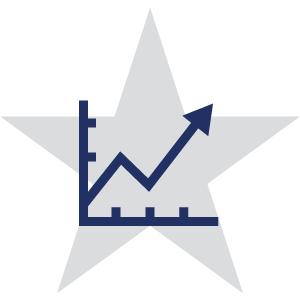 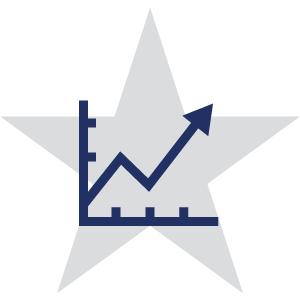 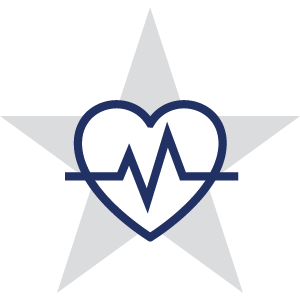 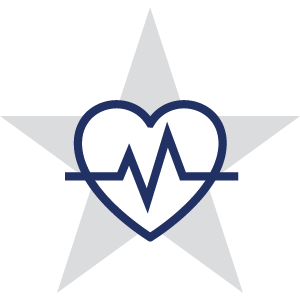 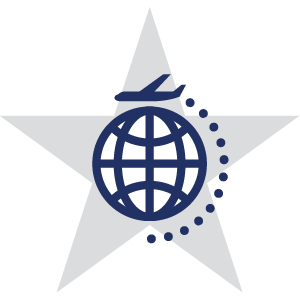 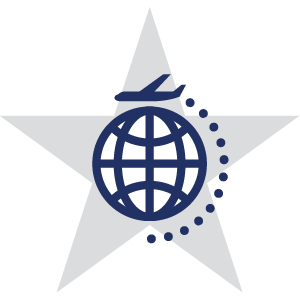 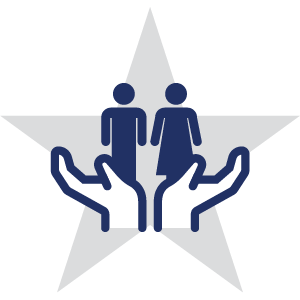 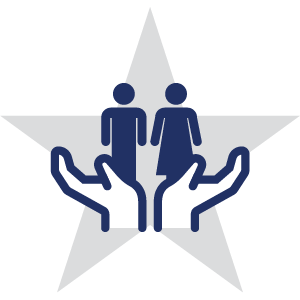 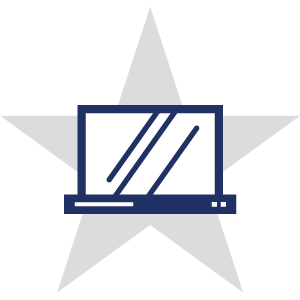 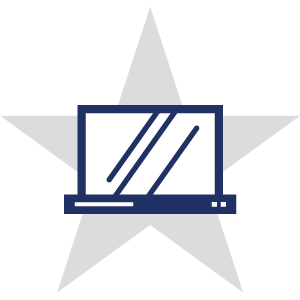 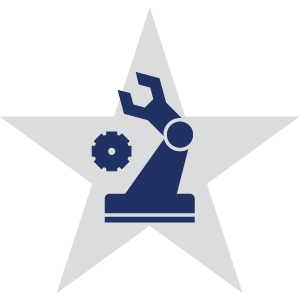 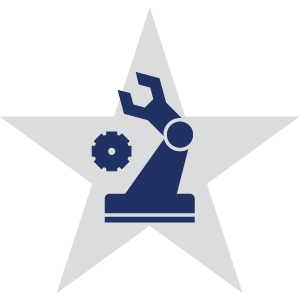 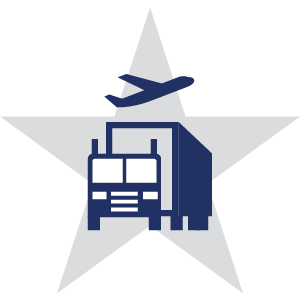 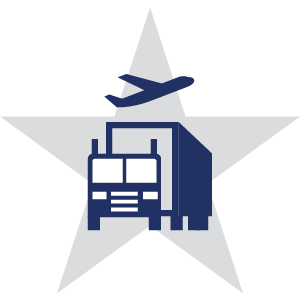 Level 3
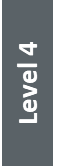 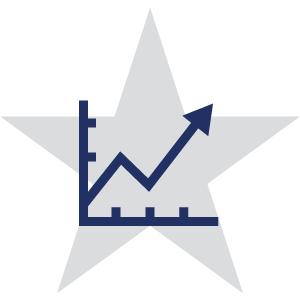 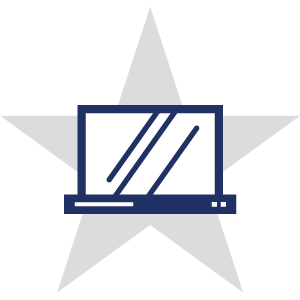 Entrepreneurship
* Indicates course is included in more than one program of study.
For additional information on the Business, Marketing, and Finance career cluster, contact cte@tea.texas.gov or visit https://tea.texas.gov/cte
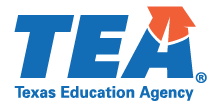 [LEA name] does not discriminate on the basis of race, color, national origin, sex, or disability in its programs or activities and provides equal access to the Boy Scouts and other designated youth groups. The following person has been designated to handle inquiries regarding the nondiscrimination policies: [title], [address], [telephone number], [email]. Further nondiscrimination information can be found at Notification of Nondiscrimination in Career and Technical Education Programs.